- -Liceo Isabella D’Este di Tivoli                          Liceo delle Scienze Umane, Liceo Linguistico, Liceo Economico Sociale
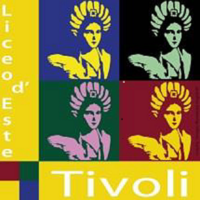 -   Inglese, Spagnolo e Francese o tedesco
Lingua straniera in diversi contesti
Padronanza di tre sistemi linguistici
Lingua come espressione della cultura
-    Sviluppo di capacita relazionali
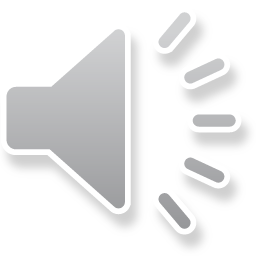 Materie Curriculari Liceo Linguistico
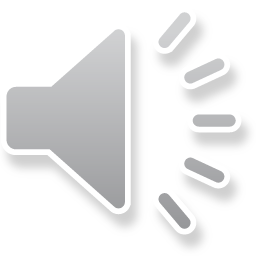 Accesso universitario  in particolare ai 
corsi dell’area linguististico-umanistica
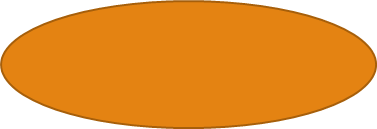 Società di import/export
Sbocchi lavorativi
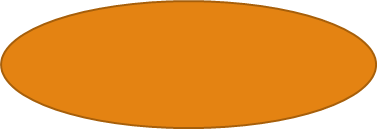 Società di logistica e trasporti
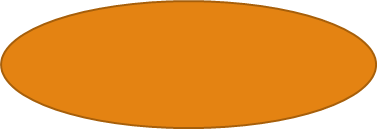 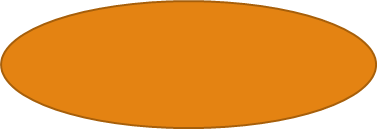 Lingue e letterature straniere
Aziende straniere con sede in Italia
Associazioni umanitarie
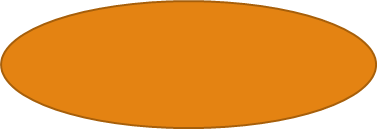 Agenzie di viaggi
Mediazione linguistica
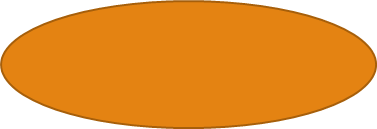 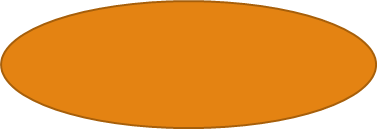 Agenzie di traduzione
Scienze politiche e delle relazioni internazionali
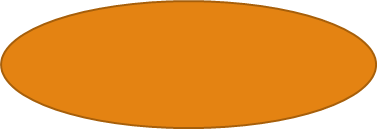 Archivistica e biblioteconomia
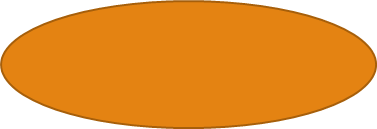 Agenzie di Web marketing
Agenzie di trasporto aeronautico
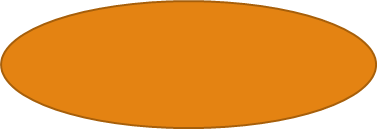 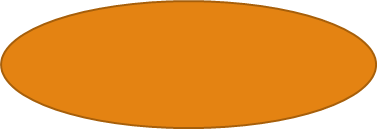 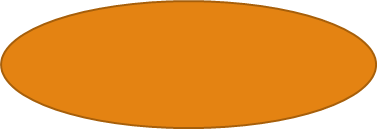 Agenzie di servizi turistici
Scienze della comunicazione
Scienze del turismo
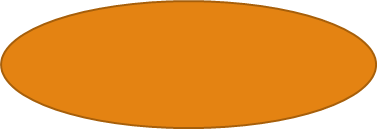 Strutture ricettive
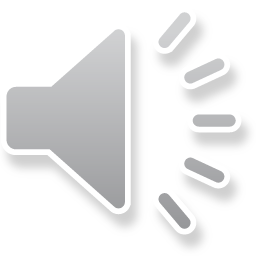 rilasciate da enti  accreditati: riconosciute e spendibili
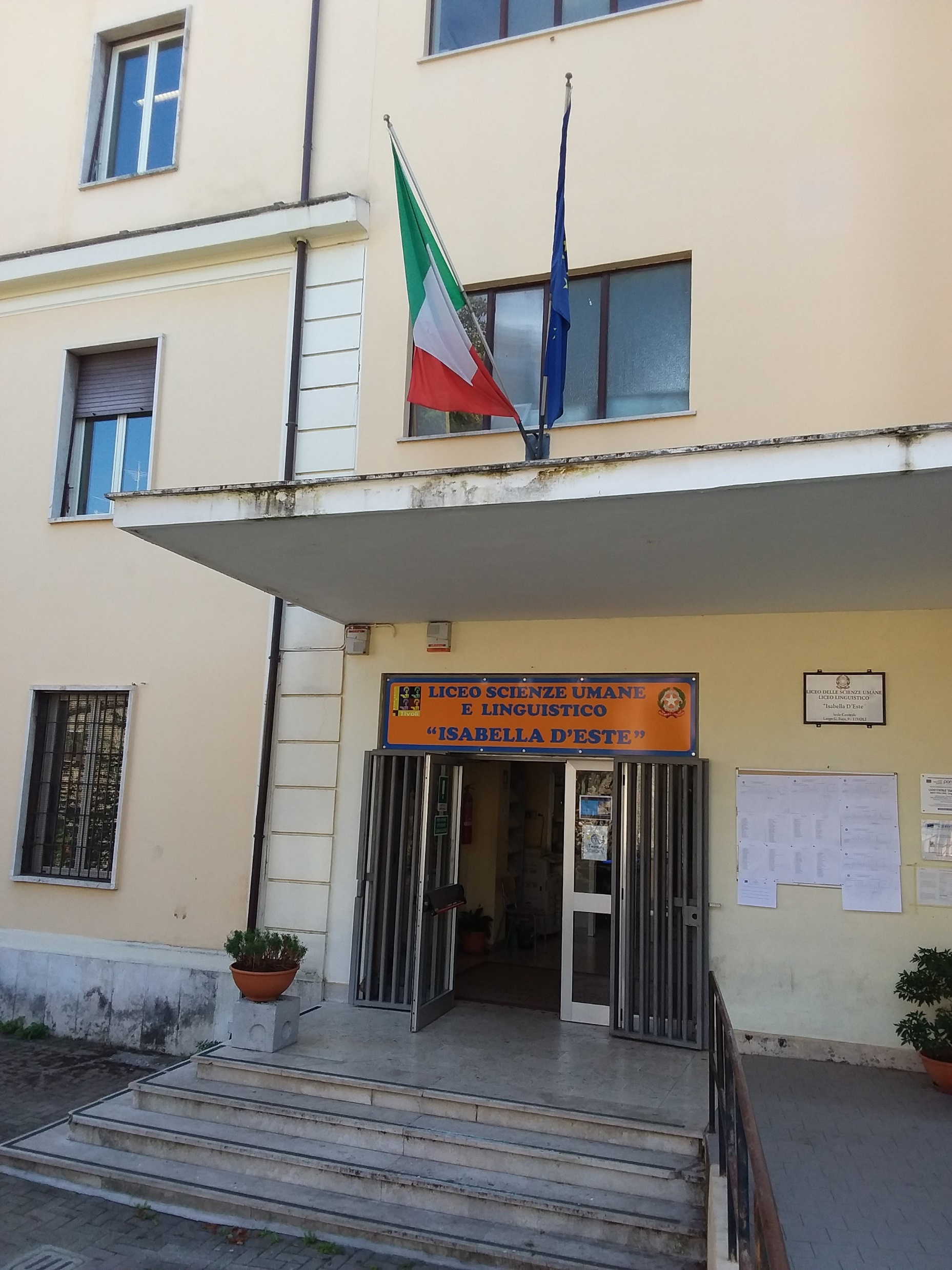 CERTIFICAZIONI LINGUISTICHE
DELE, DELF, CAMBRIDGE
apprendimento e uso della lingua in contesti reali
SCAMBI CULTURALI
PROGETTI ETWINNING – ERASMUS PLUS
arricchimento e scambio di conoscenze e progetti  in lingua
metodologia  didattica 
innovativa e accattivante
CLASSI iPAD
laboratorio di apprendimento interattivo
dal mondo scolastico al mondo del lavoro grazie alle lingue
PCTO all’ESTERO
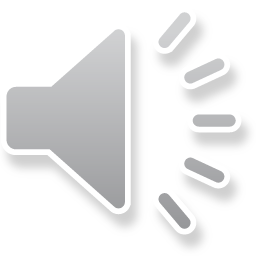